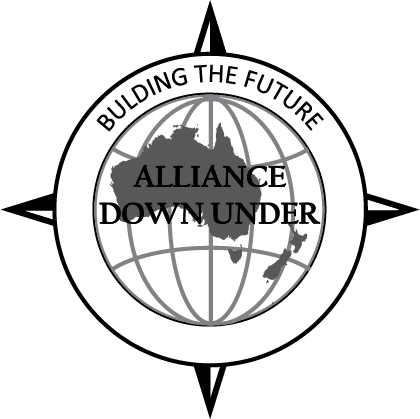 Student birds of a feather
SESSION 5067
10/11/2017
ADU 8-10 November 2017
Overview
Birds of a Feather gives you the opportunity to meet your SIG members and find out what they have been doing, discuss priorities and raise issues.
ADU 8-10 November 2017
ANZ Student SIG
Who are the SIG and what do they do?
What does the SIG do?
ANZ Student Special Interest Group
Monthly conference calls with Oracle
Collating regulatory requirements (Aust & NZ)
Working with Oracle on regional issues
Informing and communicating with ANZ Student community
Organise and facilitate ANZ Student Track at Alliance Down Under

We represent you!
SIG Members
Matt Barton (UniSA)
Clinton Lamont (Griffith)  - Student Admissions AG
Jason McIntyre (USC)
René Oosthuysen (UNITEC)
Jonathan Peters (ANU)
Shayne Simpson (USC)  - Student Records AG
Leah Vaz (USQ)
Suzanna Wong (UQ) - Financial Aid AG
Liz Kitto (UoA)
New SIG members
Linda Cecere
Adelaide
Marcia King
Fed Uni
SIG Members leaving us in ‘17
Alison Krishnadas
RMIT
Rim El Kadi
ANU
Renee Picton
UON
Open Discussion
TOPIC
Is anyone who has upgrade to version 9.2 using the new forms builder functionality?
If so what has been your experience?  What types of forms have you implemented and how successful have they been?


Michelle Nunn
Federation University
mc.nunn@federation.edu.au
ADU 8-10 November 2017
TOPIC
What systems do you use for scholarship (both government and university) application and assessment processing?


Kristin Humphreys
University of Southern Queensland
kristin.humphreys@usq.edu.au
ADU 8-10 November 2017
TOPIC
Higher Degree Research reporting. What are institutions doing for reporting, especially those with the Research bolt-on? Are any institutions performing data conversion from the bolt-on to use the Oracle delivered functionality for Thesis Submission and Completion Dates?


Suzanna Wong
University of Queensland
s.wong7@uq.edu.au
ADU 8-10 November 2017
Commonwealth Assistance Forms (CAFs)
in EOL
Opting in to optional loans
Verified citizenship requirement
Self-service eCAF reactivation
Background
DET introduced the eCAF portal in Jan 2017.
From May 2017, RMIT posts all students eligible for a CAF to the portal. These students receive an invitation email and login credentials
Complaints from students about eCAF spam. Exacerbated by deleting/reposting for past census dates
Agreed solution with DET is to only post student CAFs where student has indicated interest in the CAF.
Changed rules for deleting/reposting eCAFs:
only when Census Date has passed
students initiate eCAF reactivation
Changes from 6 Oct 2017 						(4/4)
My Student Record
The View Commonwealth assistance form link has changed to Manage Commonwealth assistance and optional loans.
Students can opt-in to an optional loan if citizenship is verified.
Students can reactivate an expired or lapsed CAF if they have a valid future census date
Submitted and Approved CAF statuses display
FEE-HELP and SA-HELP
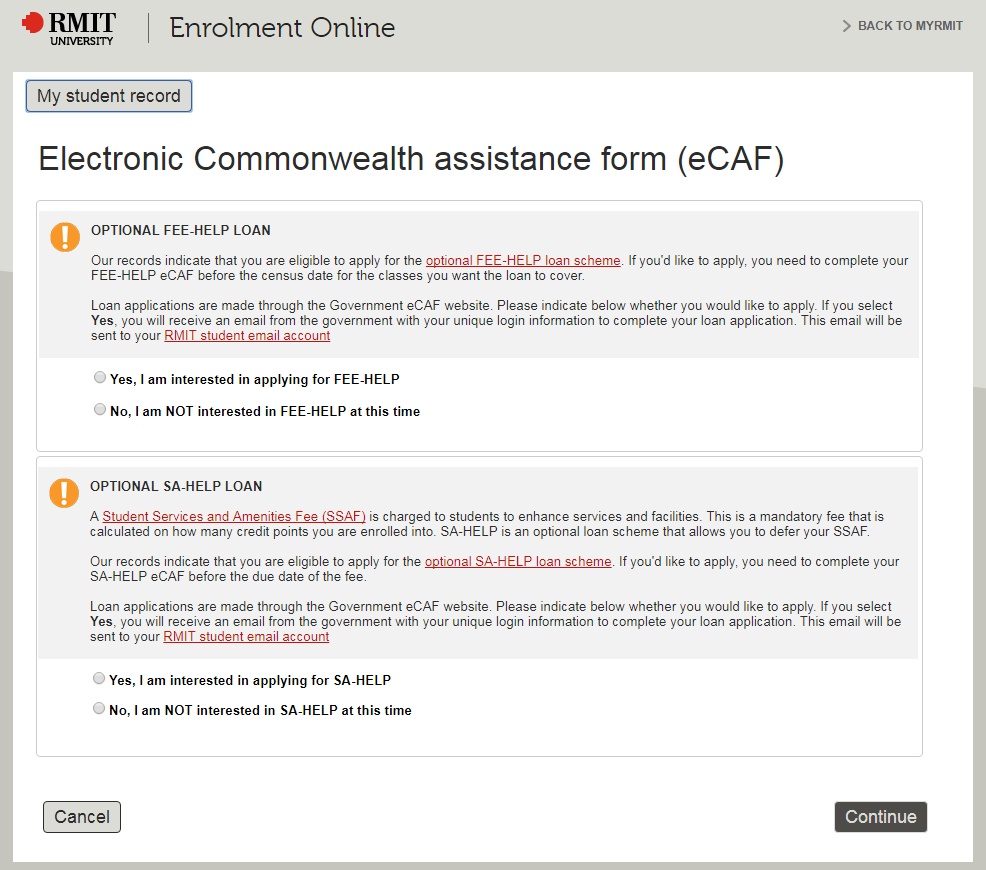 ...unverified citizenship
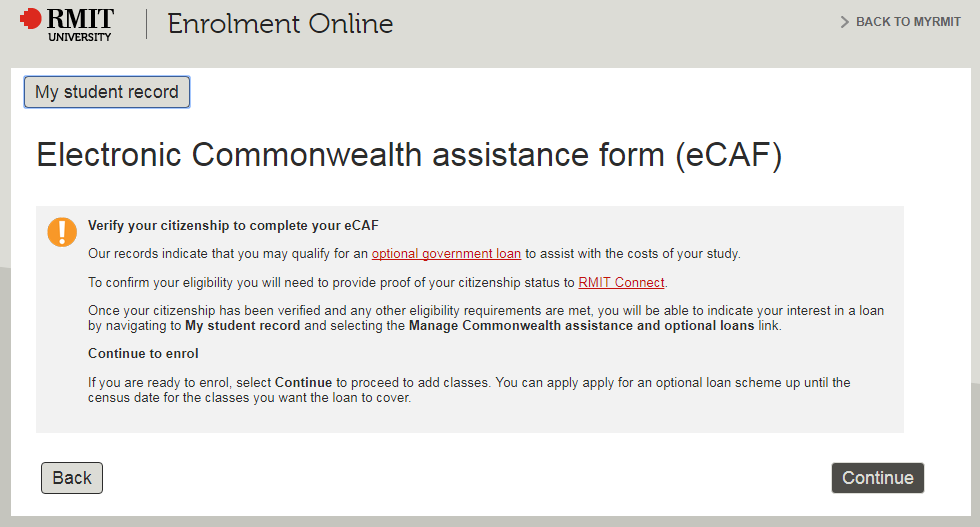 HECS-HELP											(1/2)
...unverified citizenship
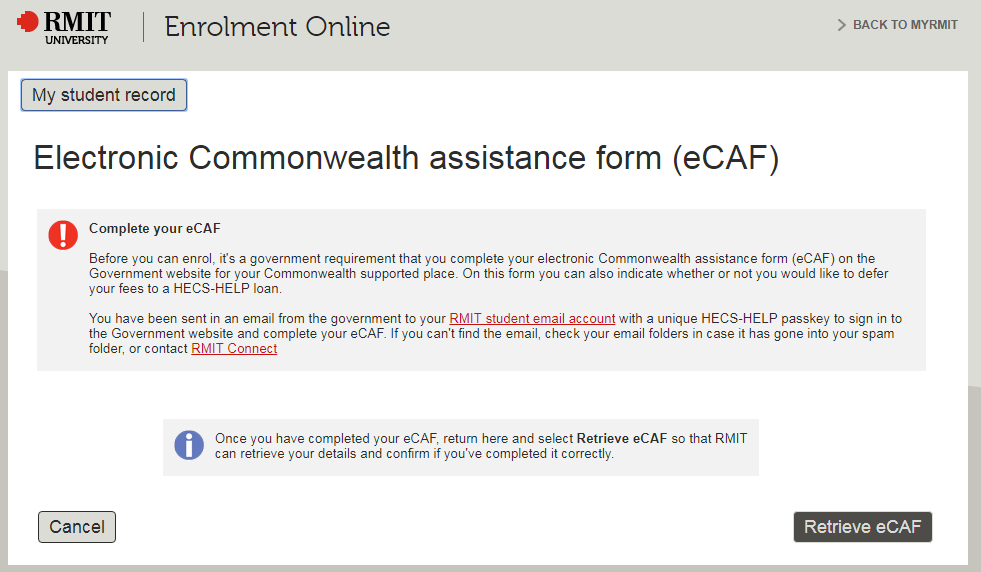 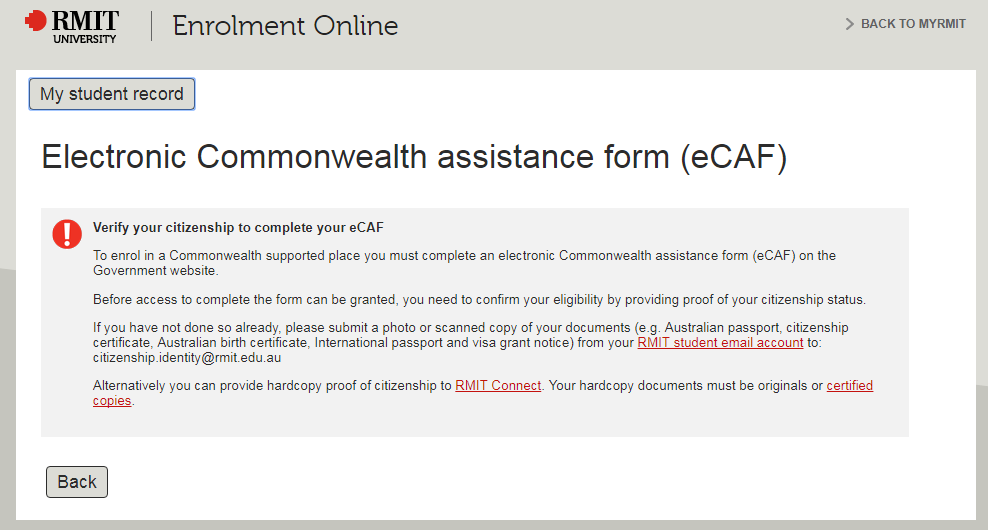 [Speaker Notes: ID: 3508970]
HECS-HELP											(2/2)
...Expired / Lapsed (past census date)
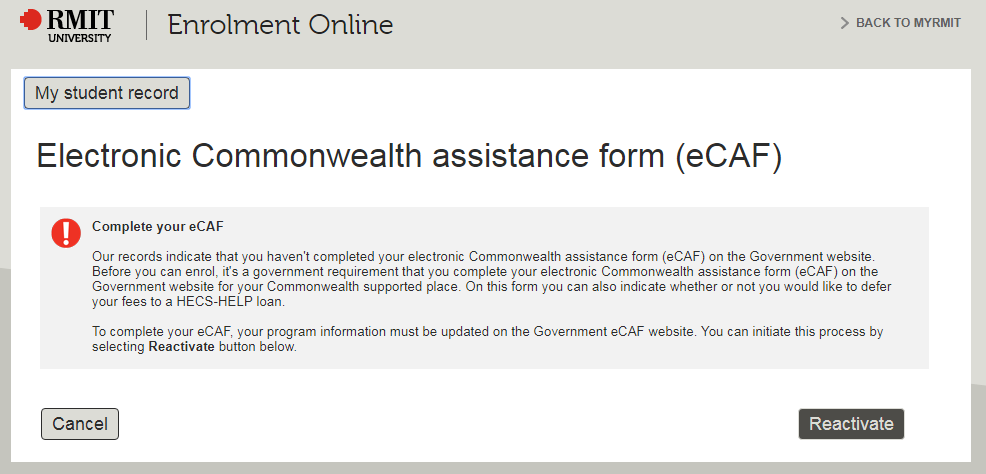 [Speaker Notes: ID: 3508970]
VET Student Loan (VSL)							(1/2)
...unverified citizenship
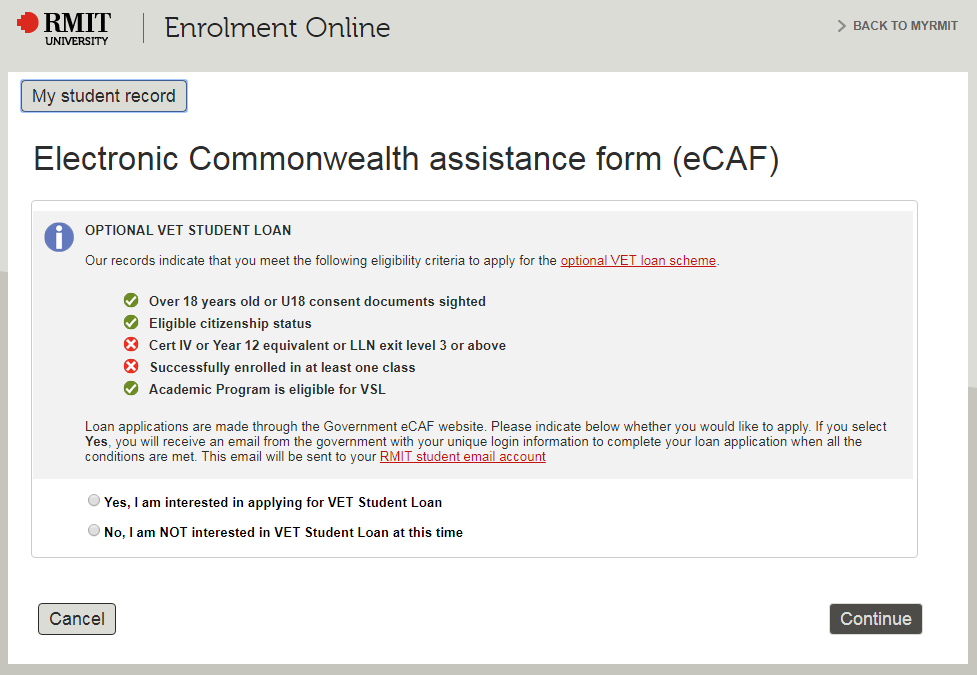 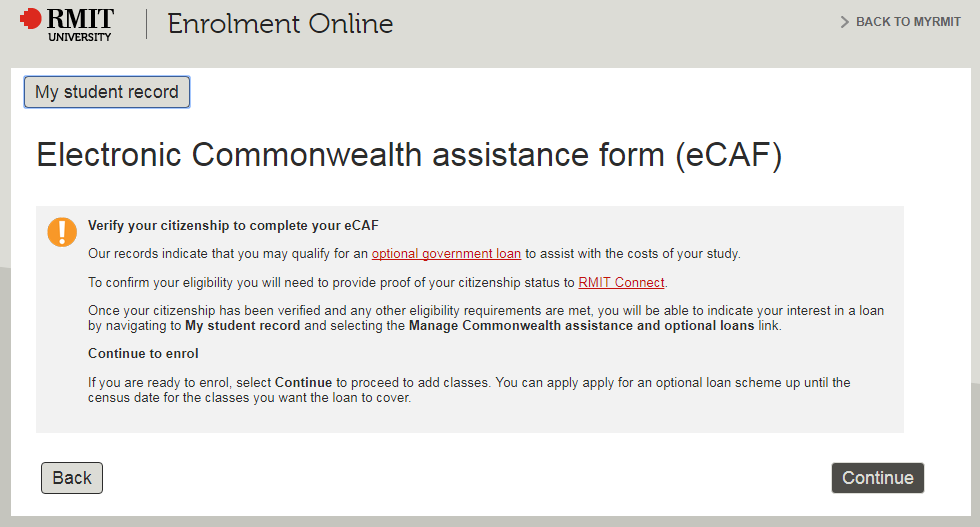 [Speaker Notes: Eg ID 4043397]
Manage CAFS & optional loans
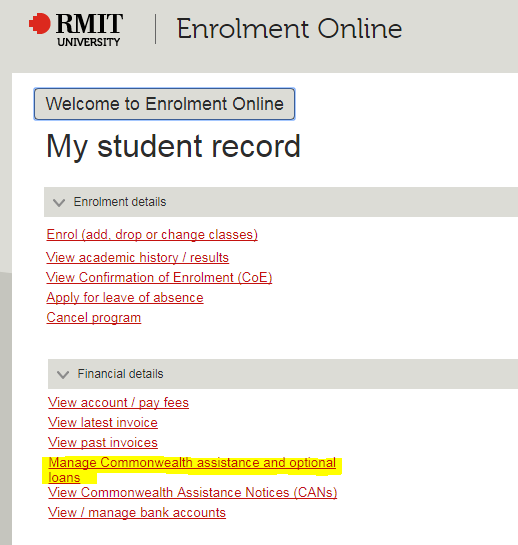 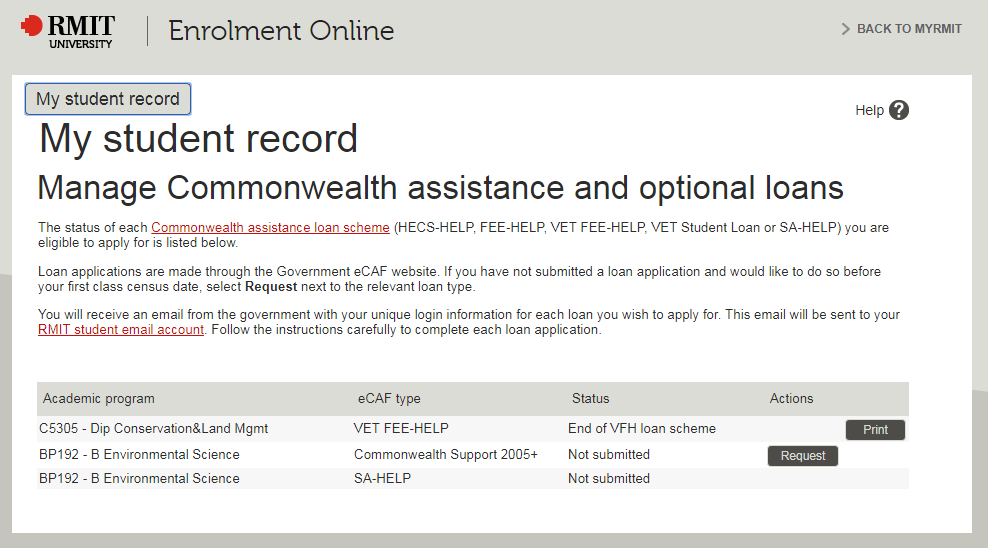 [Speaker Notes: ID: 3508970]
Issues
The initial implementation sought to use the APIs provided by the Government to automate integration as much as possible. The following pains were felt:
Initial upload to the portal was by spreadsheet as webservices were not ready. This resulted in missing staging records which we later came to rely on (eg missing gCAFIDs that were later required for other services like VSL progression compliance)
The Government ‘lapses’ CAFs when the census date uploaded to the portal has passed. This means the student can no longer submit their CAF. To reactivate the CAF for the student requires a DELETE webservice to delete the lapsed CAF and a REPOST of their CAF data. Each delete/post spawns two emails to the student. If the Census date is volatile (eg flexible enrolment terms), this can result in a lot of webservices being called for the same student to delete/reactivate. Students are spammed with email which generates complaints to DET and the provider.
When the institution’s password expires the services fail. There is no warning that the password used by the integration layer is about to expire.
The government can change their APIs with little notice. It may not be obvious that when they introduce a new ‘optional’ element it may actually break the webservices.
Get involved
Log GSC cases through My Oracle Support
Raise Enhancement requests via Enhancement Tracker on HEUG online - keep them up to date and vote
Votes are used by the AG’s and Oracle to prioritise the delivery of      fixes or enhancements
Use the HEUG listservs to ask questions and provide answers
Participate in surveys and volunteer for working parties/focus groups.

Communicate with the ANZ Student community at:
anz.stulist.heug.org@list.heug.org
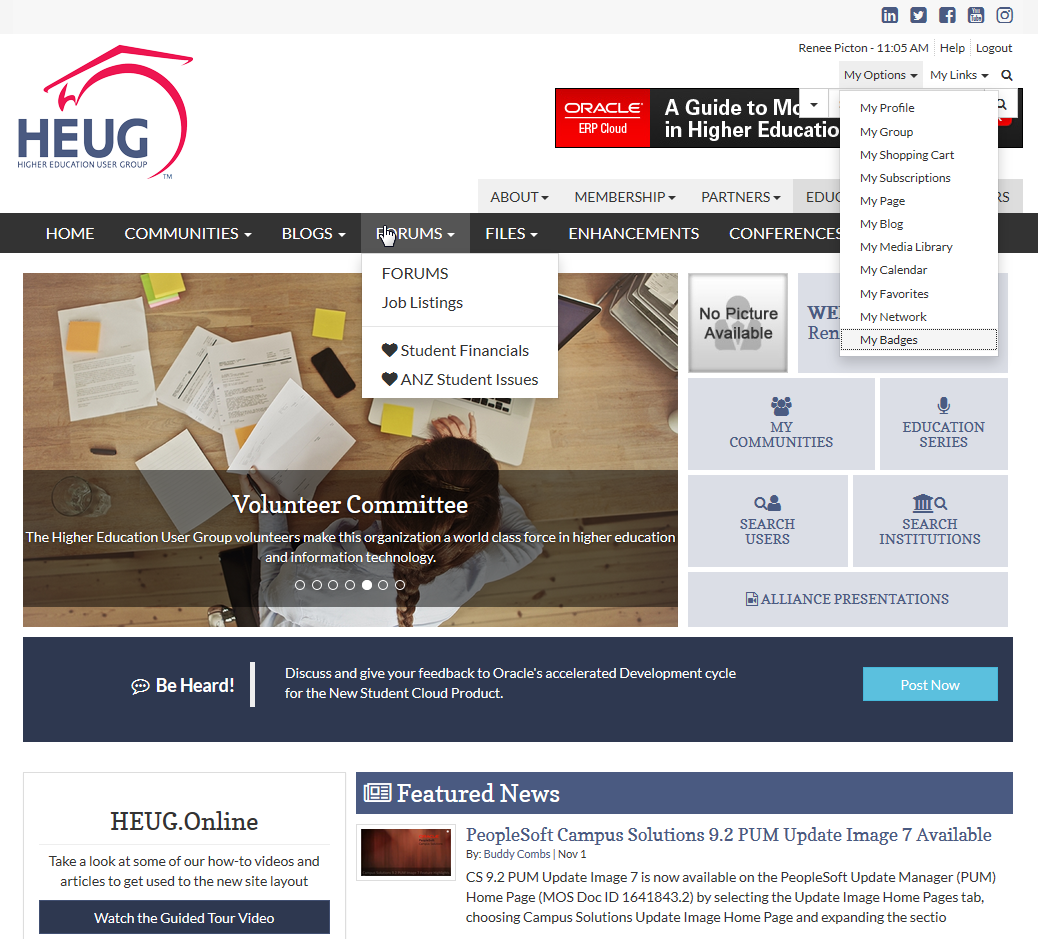 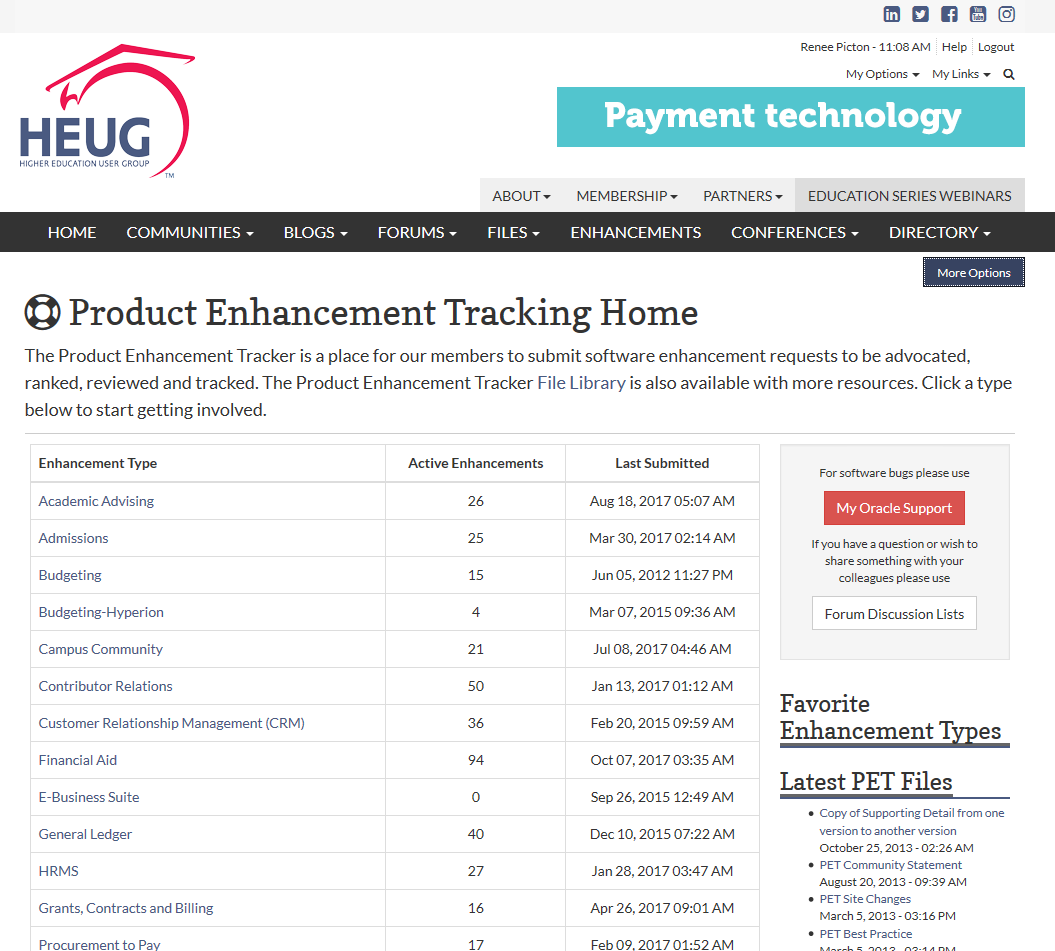 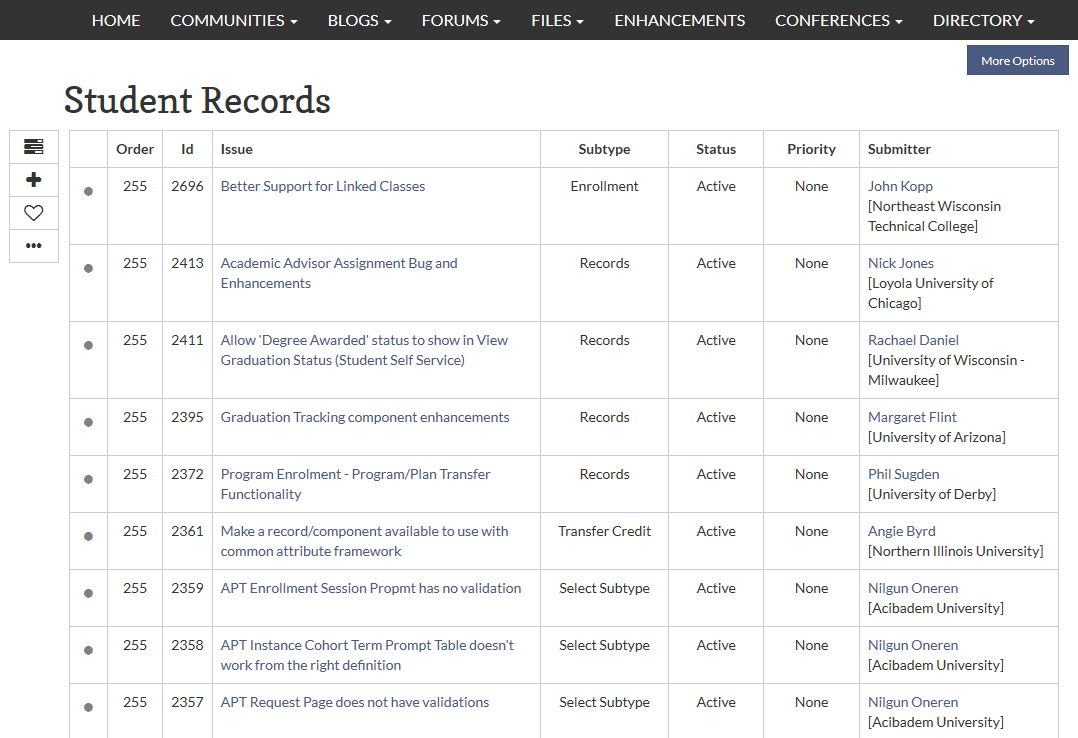 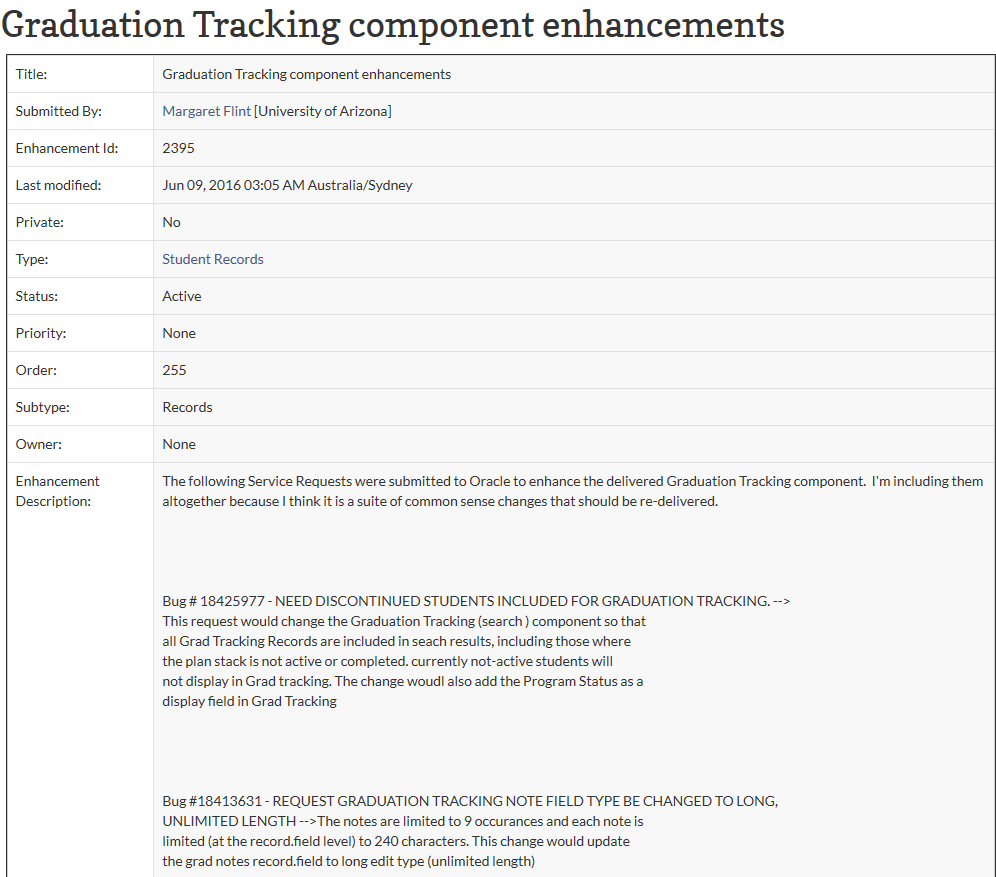 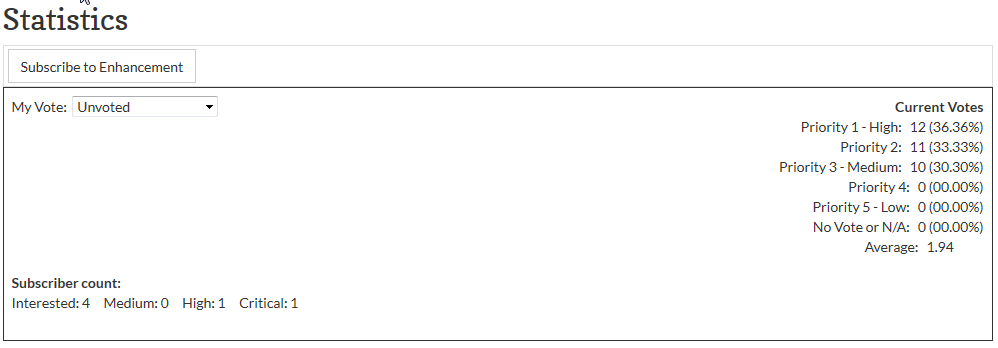 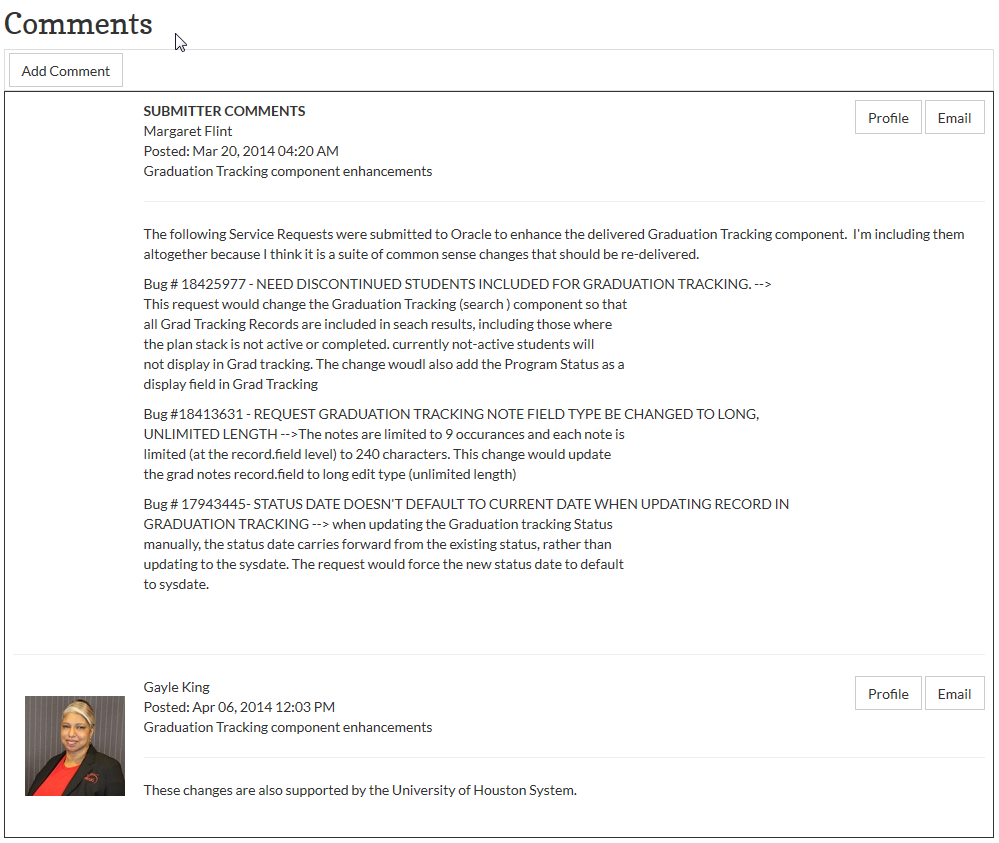 Contact Us
Contact any of your ANZ Student SIG representatives
Matt Barton
Clinton Lamont
Jason McIntyre 
Shayne Simpson 
Jonathan Peters
Liz Kitto
René Oosthuysen 
Suzanna Wong
Leah Vaz 
Marcia King
Linda Cecere
all Alliance presentations will be available for download from the Conference Site
Concluding thoughts
ANY QUESTIONS?
ADU 8-10 November 2017
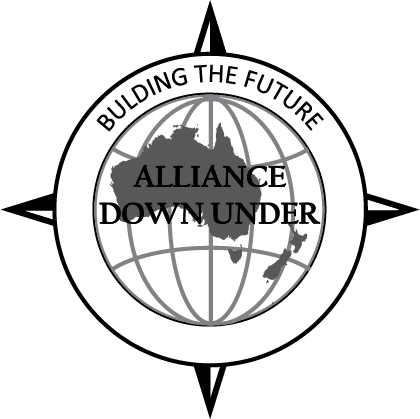 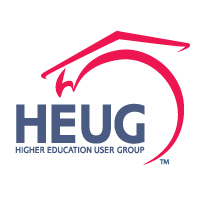 THANK YOU!
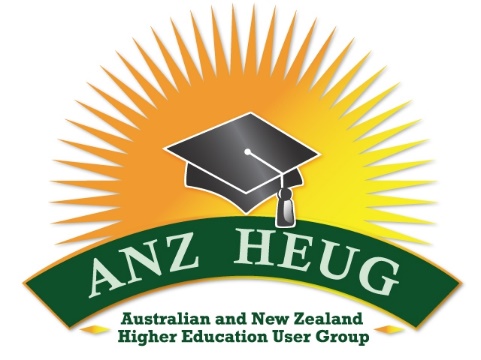 ADU 8-10 November 2017